OPZ   1. razred POJ Z MENOJ
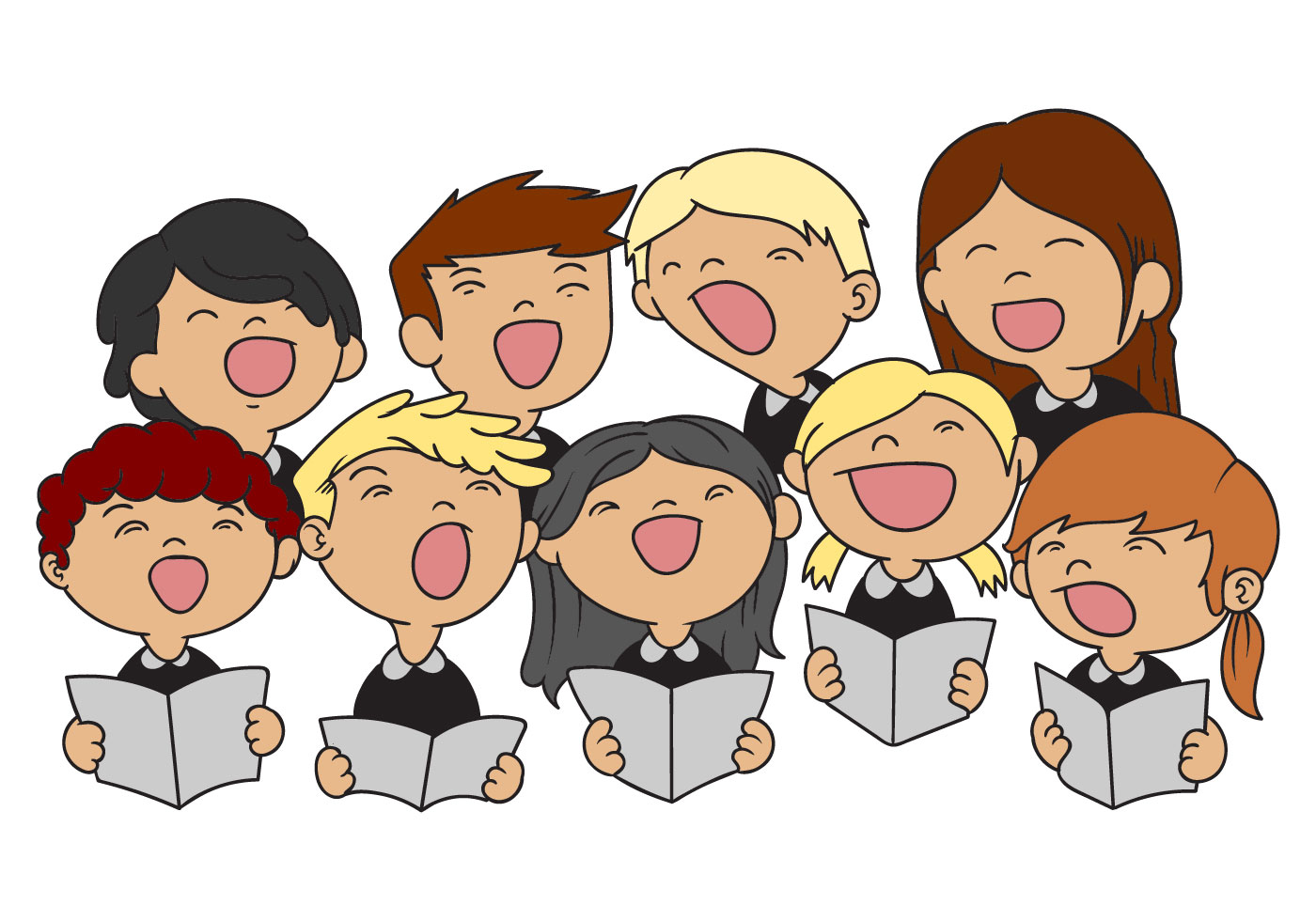 (6. do 10. 4. 2020)
DRAGI PEVEC/KA.
UPAM, DA TE SO TE GLASBENE DEJAVNOSTI PREJŠNJI TEDEN NAVDUŠILE. TA TEDEN PA SE BOŠ NAUČIL/A NOVO PESMICO. ZAUPAJ MI, NI TEŽKA IN MOGOČE JO ŽE POZNAŠ. SLEDI KORAKOM IN POJ Z MENOJ. 
1. NAREDI NEKAJ VAJ ZA UPEVANJE

 POSNEMAJ JUTRANJE PREBUJANJE (PRETEGOVANJE, ZEHANJE).
 PREDSTAVLJAJ SI, DA IMAŠ SKOLEDICO NA GLAVI. POGLEJ NAZAJ.
 VONJAJ SPOMLADANSKO CVETLICO.
 PREŠTEJ ZOBE Z JEZIKOM.
 VDIHNI IN OPONAŠAJ OGLAŠANJE ČEBELE (BZZZZZZ …) ČIM DLJE.
 NA ENEM TONU ZAPOJ: MOJA MAMA. PONOVI VEČKRAT NA RAZLIČNIH TONIH.
2. ODLIČNO. TVOJE TELO JE SEDAJ UPETO. PRISLUHNI PESMICI.
3. TI JE VŠEČ, KAJNE? O ČEM GOVORI? KOLIKO KITIC IMA?PESMICO SE SEDAJ NAUČI S POMOČJO POSNETKA IN Z METODO ODMEVA. MED KITICAMI PRITISNI »PAVZO« IN PONOVI.
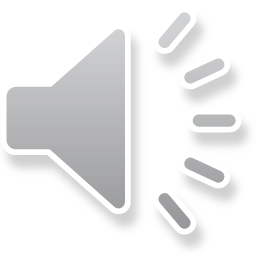 4. ČESTITAM, PESMICO ZNAŠ ZAPETI. SEDAJ JO LAHKO ZAPOJEŠ SKUPAJ S KLAVIRSKO SPREMLJAVO.
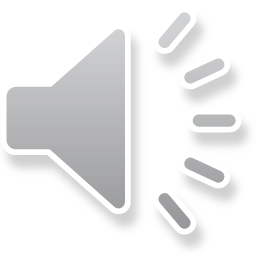 NE POZABI NA PRAVILNO PEVSKO DRŽO, ODPIRANJE UST, IZGOVORJAVO BESEDILA ...
HVALA ZA SODELOVANJE!
ŽELIM TI LEP DAN 
PRIPRAVILA UČITELJICA ANJA PRAZNIK.
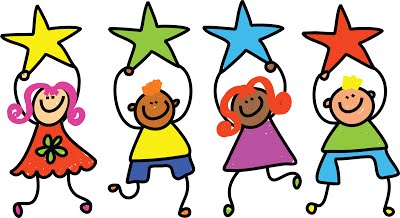